Mon plan de travail CM2 - 1
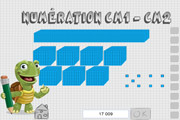 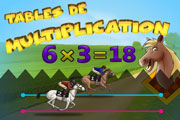 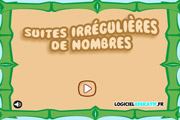 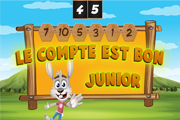 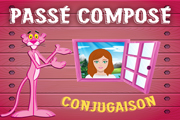 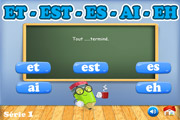 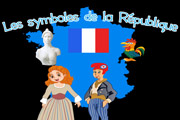 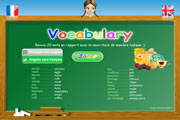 https://www.logicieleducatif.fr
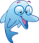 Temps estimatif total : 3h40